Zem, v ktorej žil Ježiš
Mg. Veronika Balická
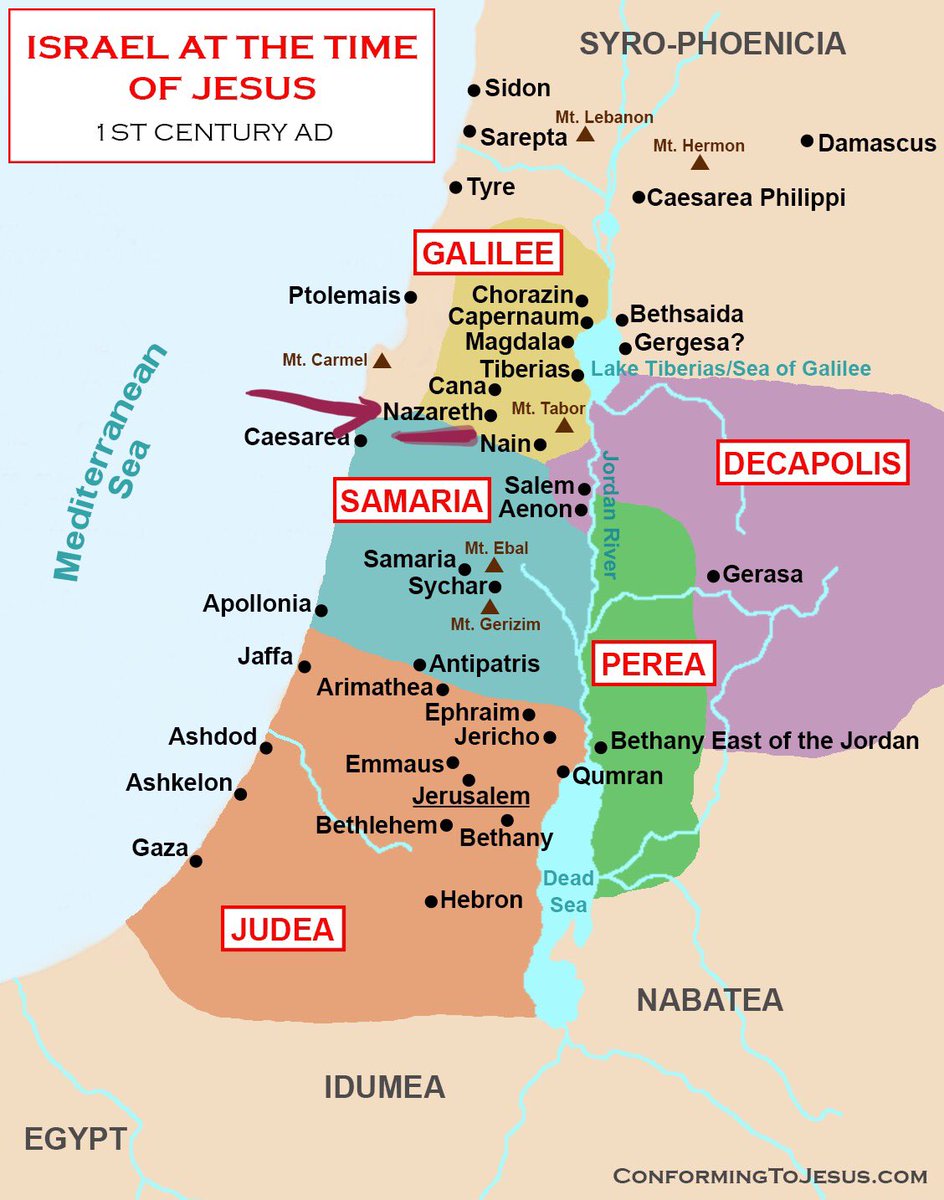 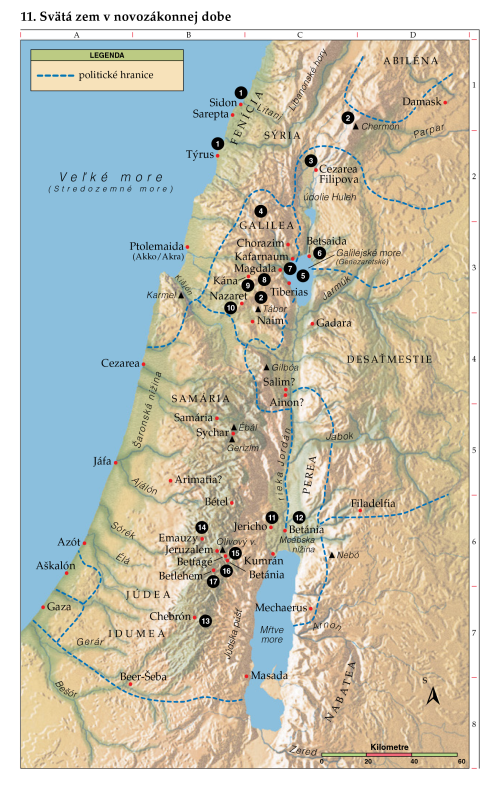